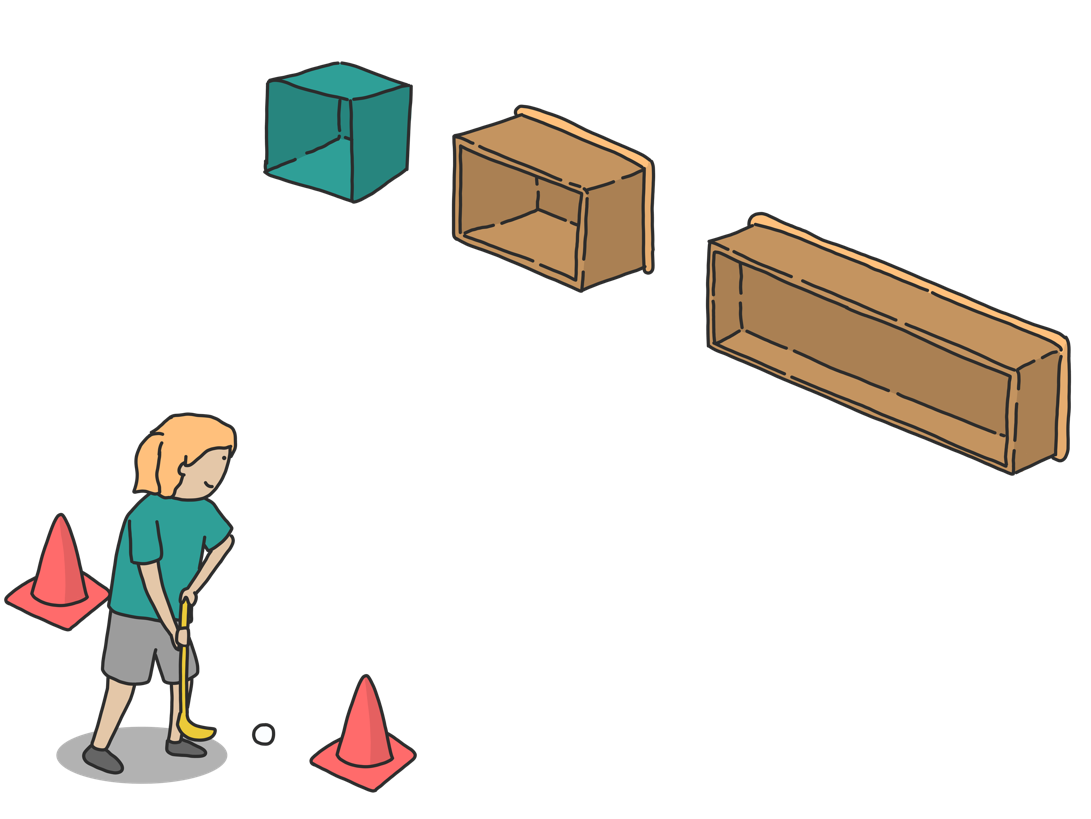 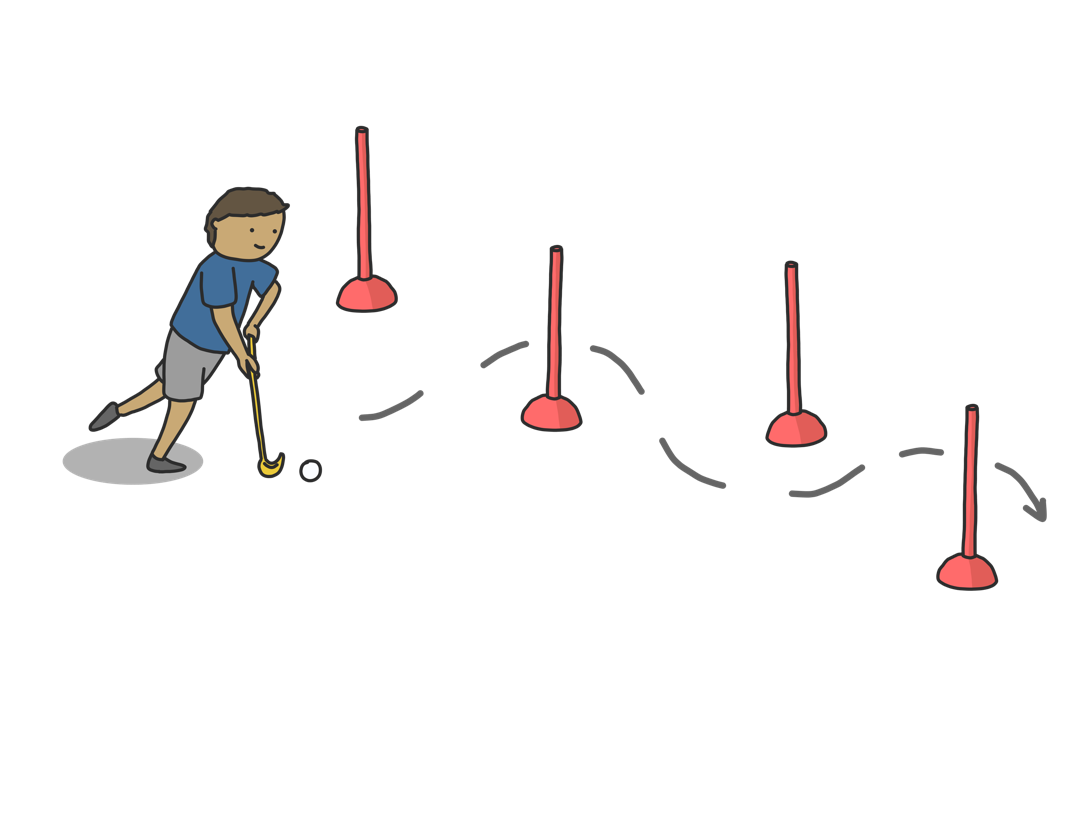 UNI-HOCKEY
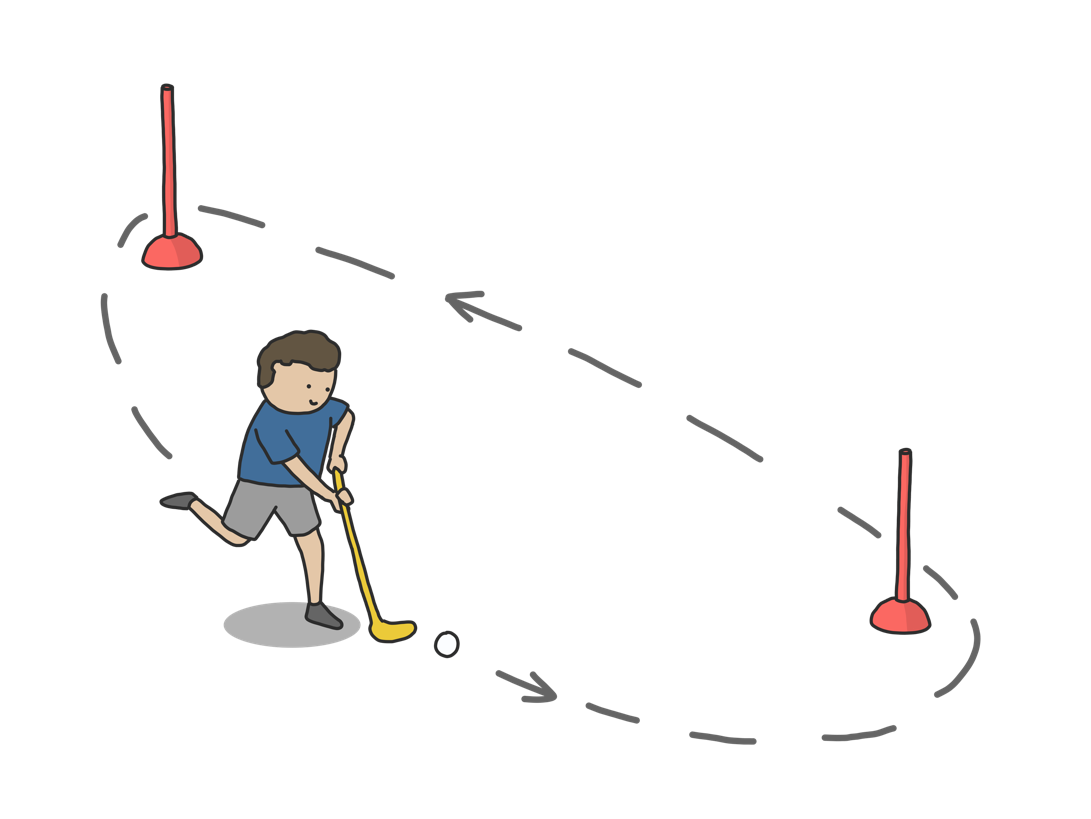 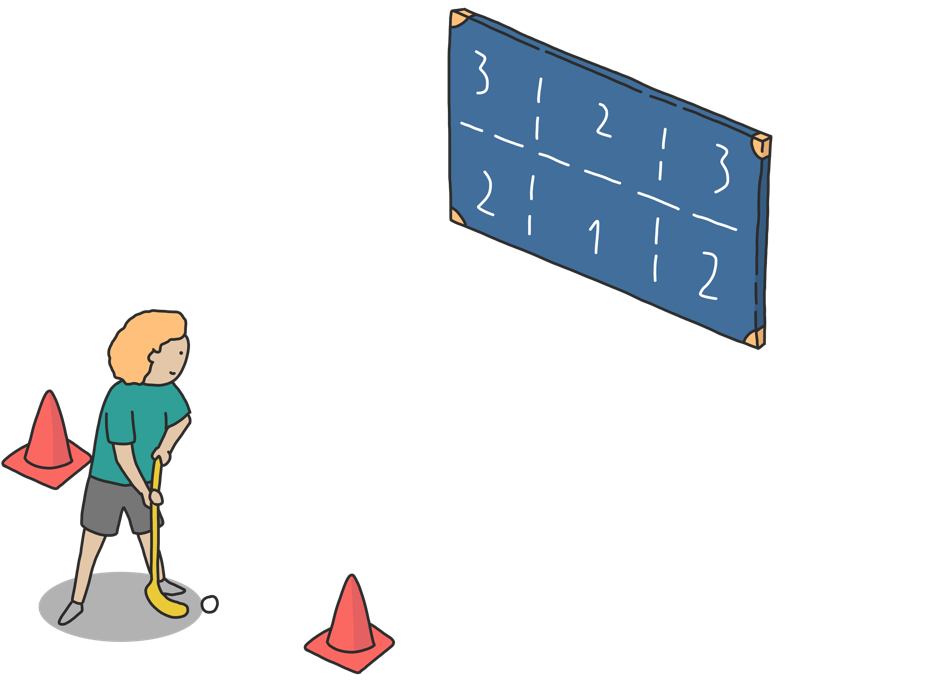 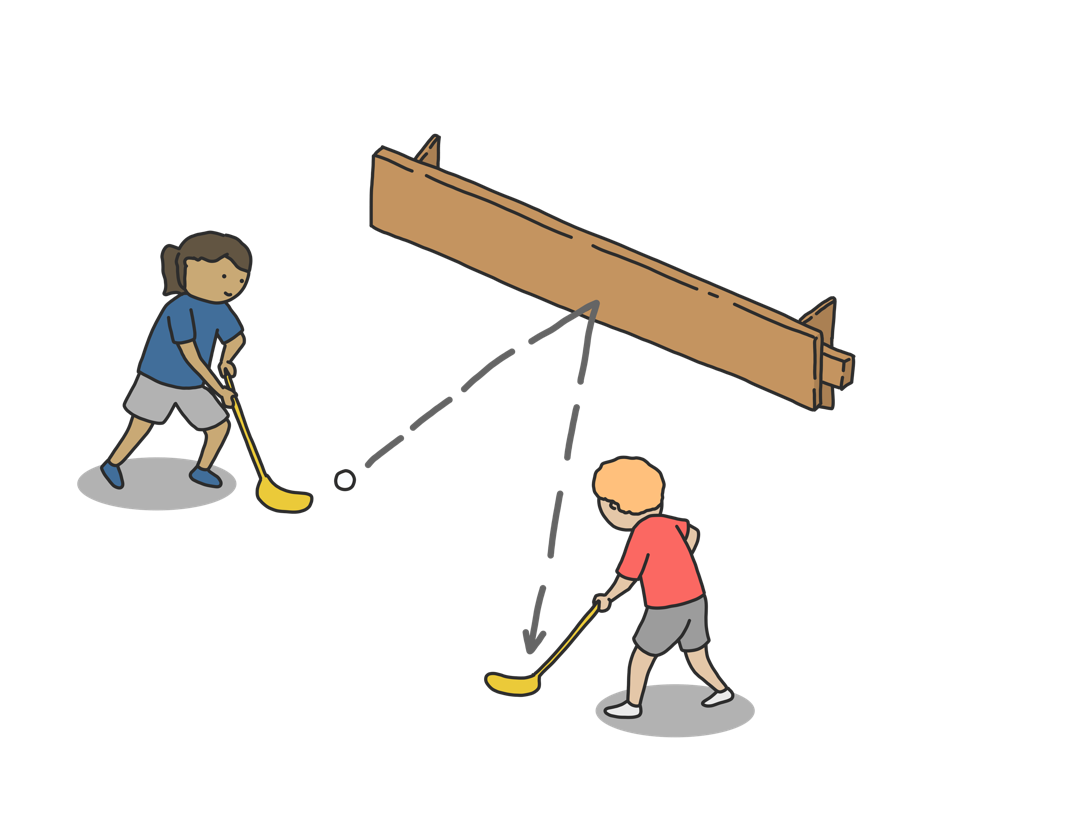 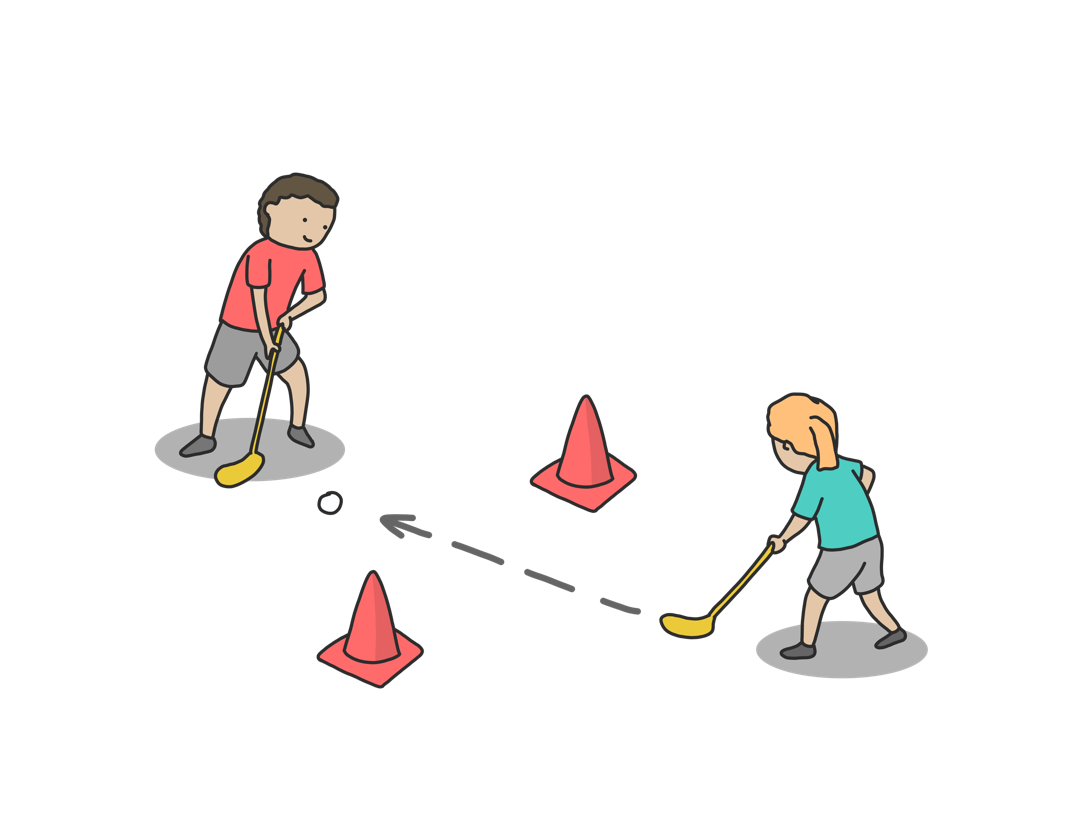 Illustrationen:
Nao Matsuyama
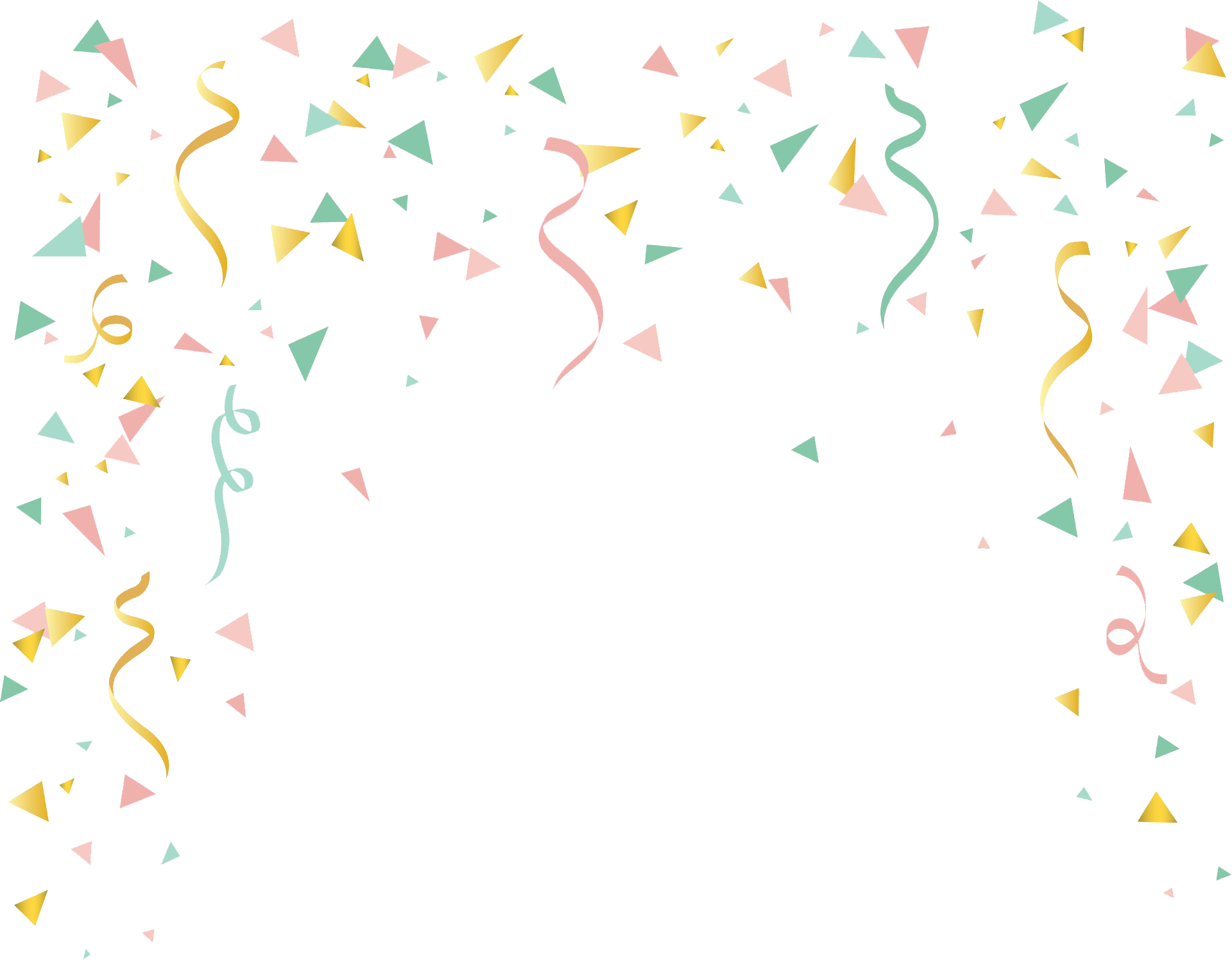 Wir spielen Unihockey
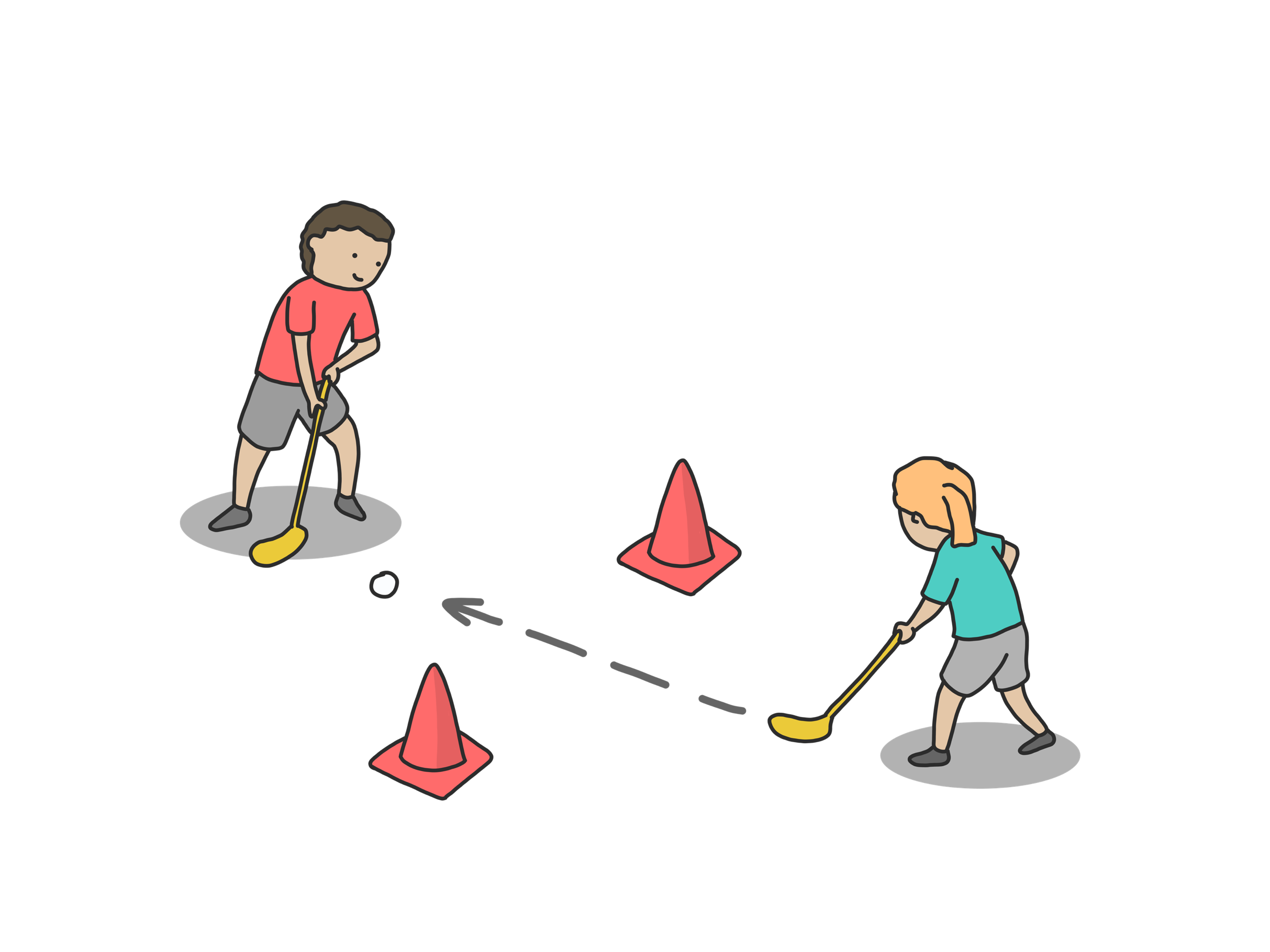 Zupassen
Zupassen
Stellt euch einander gegenüber und spielt euch den Ball zu. 

Wichtig: Stoppe den Ball, bevor du ihn zurückspielst. 

Geht enger zusammen. 


Geht weiter auseinander.
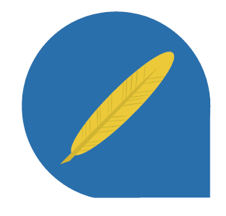 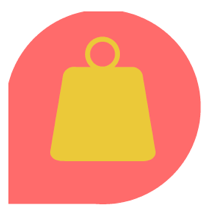 Schneller Lauf
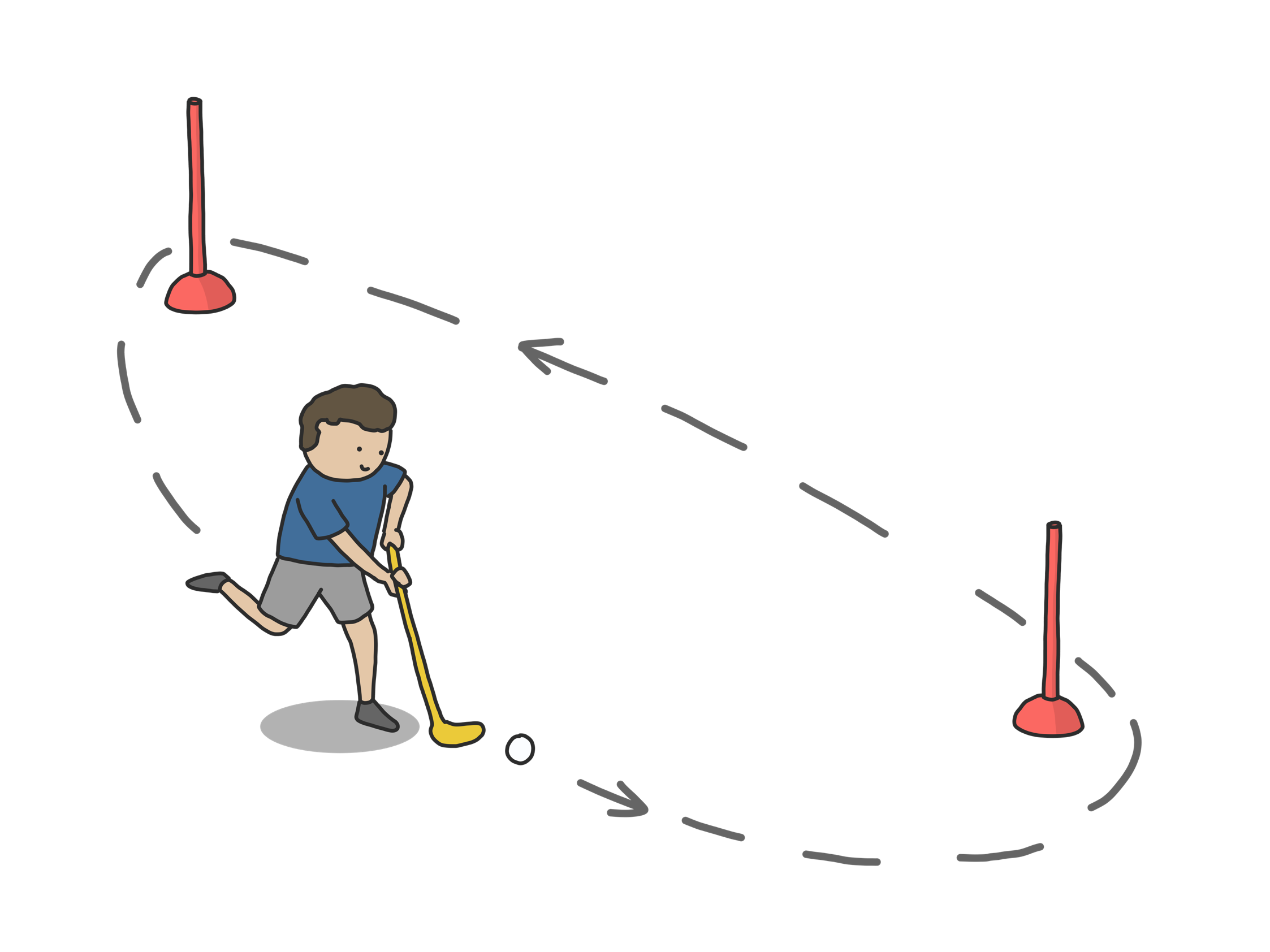 Schneller Lauf
Führe den Ball so schnell du kannst um die Hütchen, ohne ihn zu verlieren. 

Laufe langsamer. 

Laufe schneller.
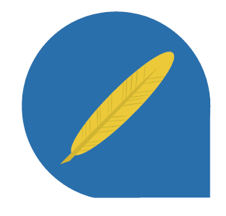 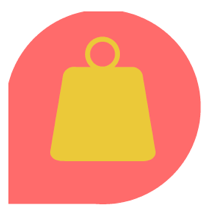 TORSCHIEßEN
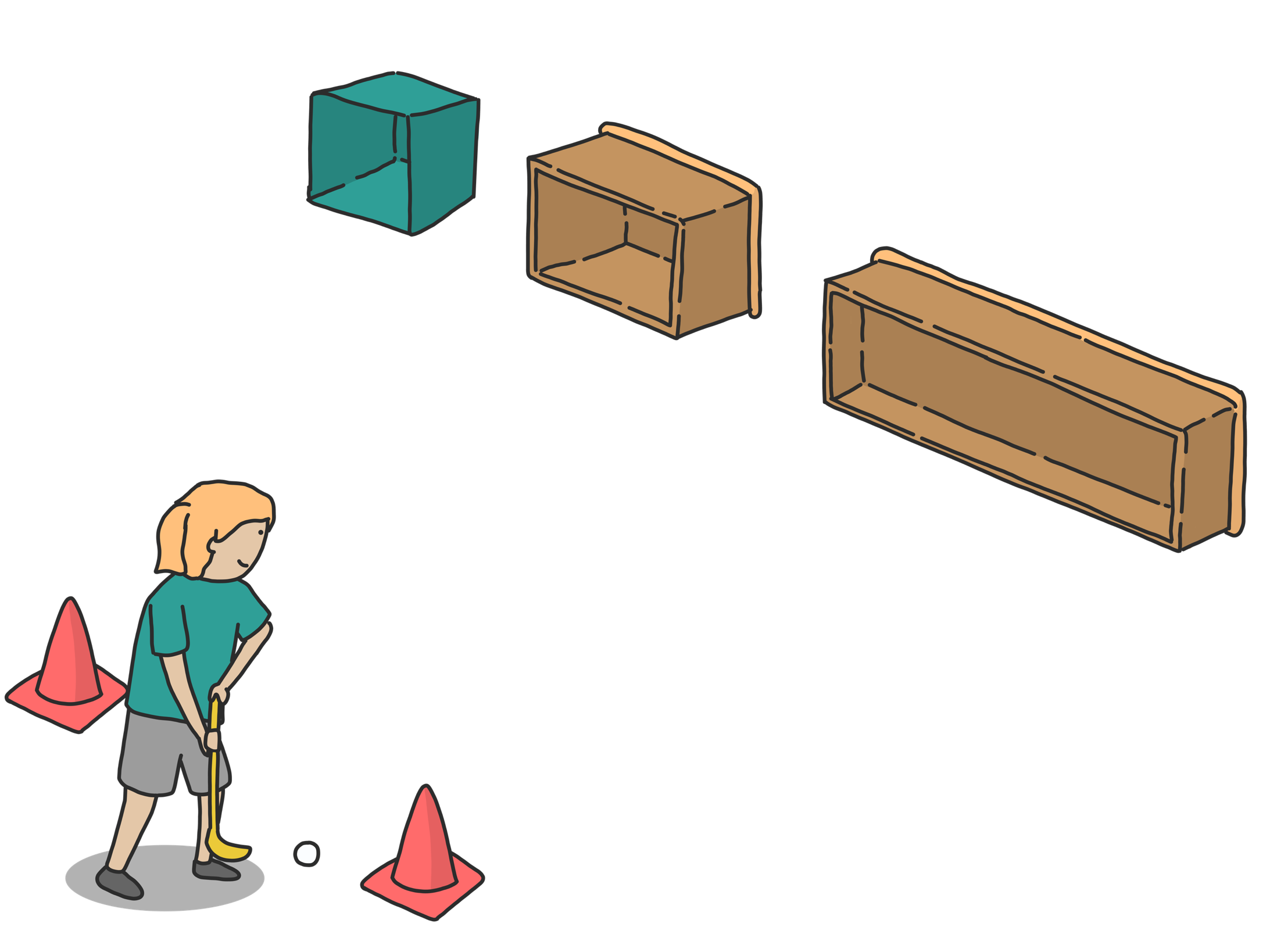 TORSCHIEßEN
Versuche den Ball in eines der Tore zu schießen. 

Ziele auf ein größeres Tor oder stelle dich näher an das Tor heran. 

 
Ziele auf ein kleineres Tor oder stelle dich weiter weg vom Tor.
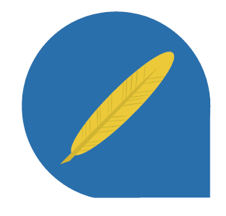 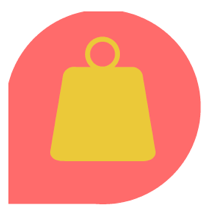 Passen über die Bande
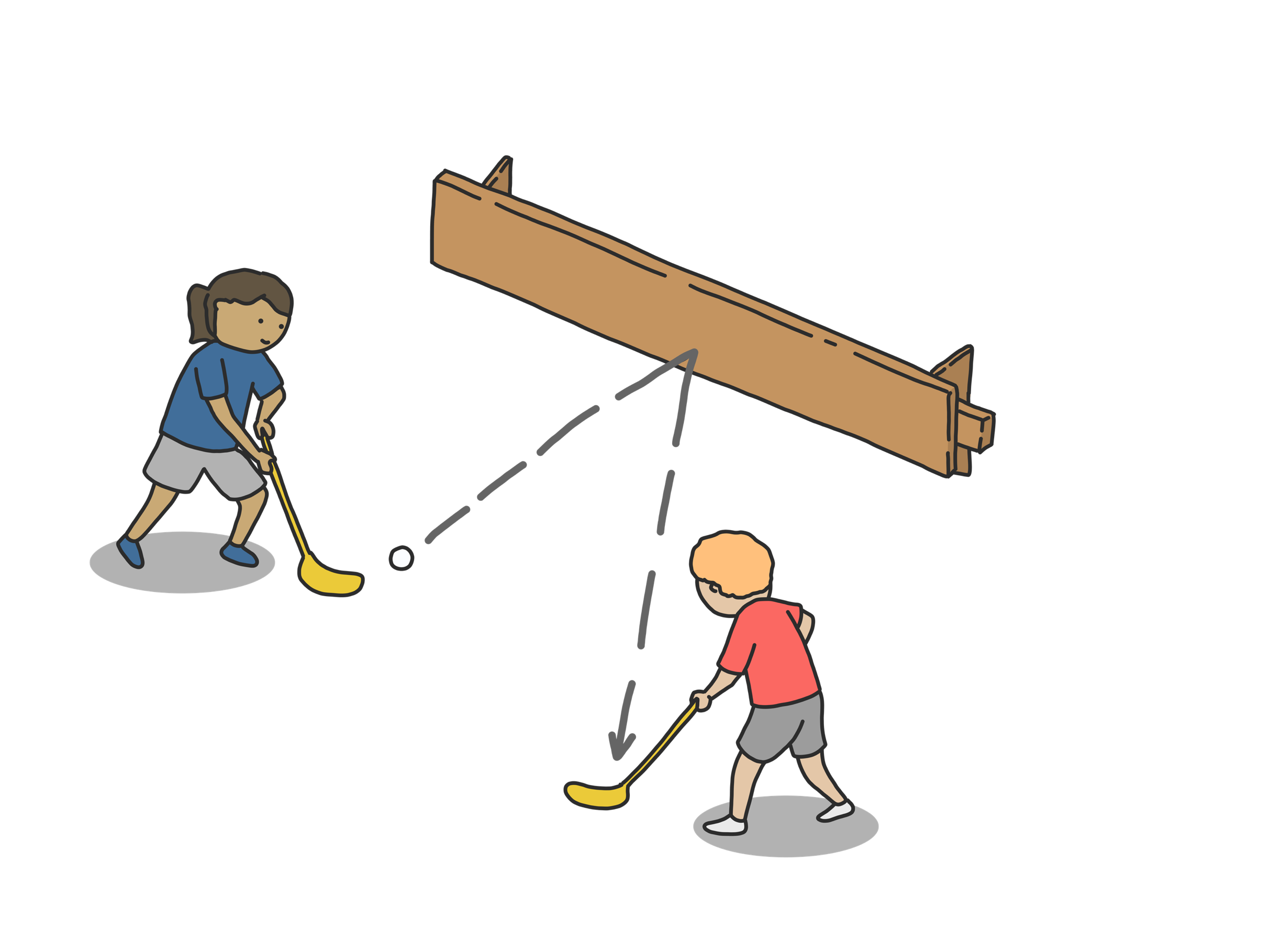 Passen über die Bande
Spielt euch zu zweit einen Ball über die Bande zu. 


Geht näher an die Bank heran. 


Geht weiter von der Bank weg.
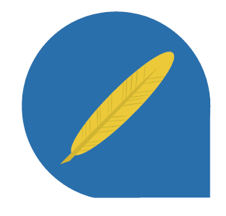 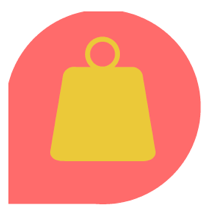 Dribbeln um Hindernisse
Dribbeln um Hindernisse
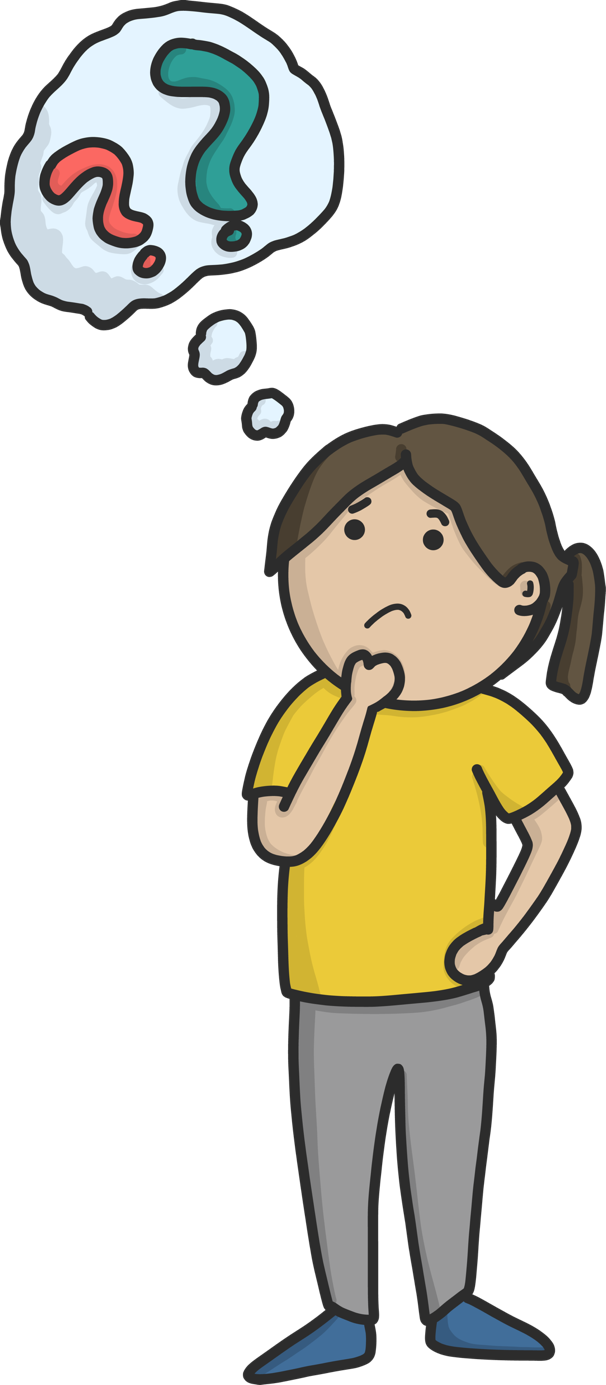 Findet heraus, wie man den Ball am besten um die Hindernisse bewegen kann.
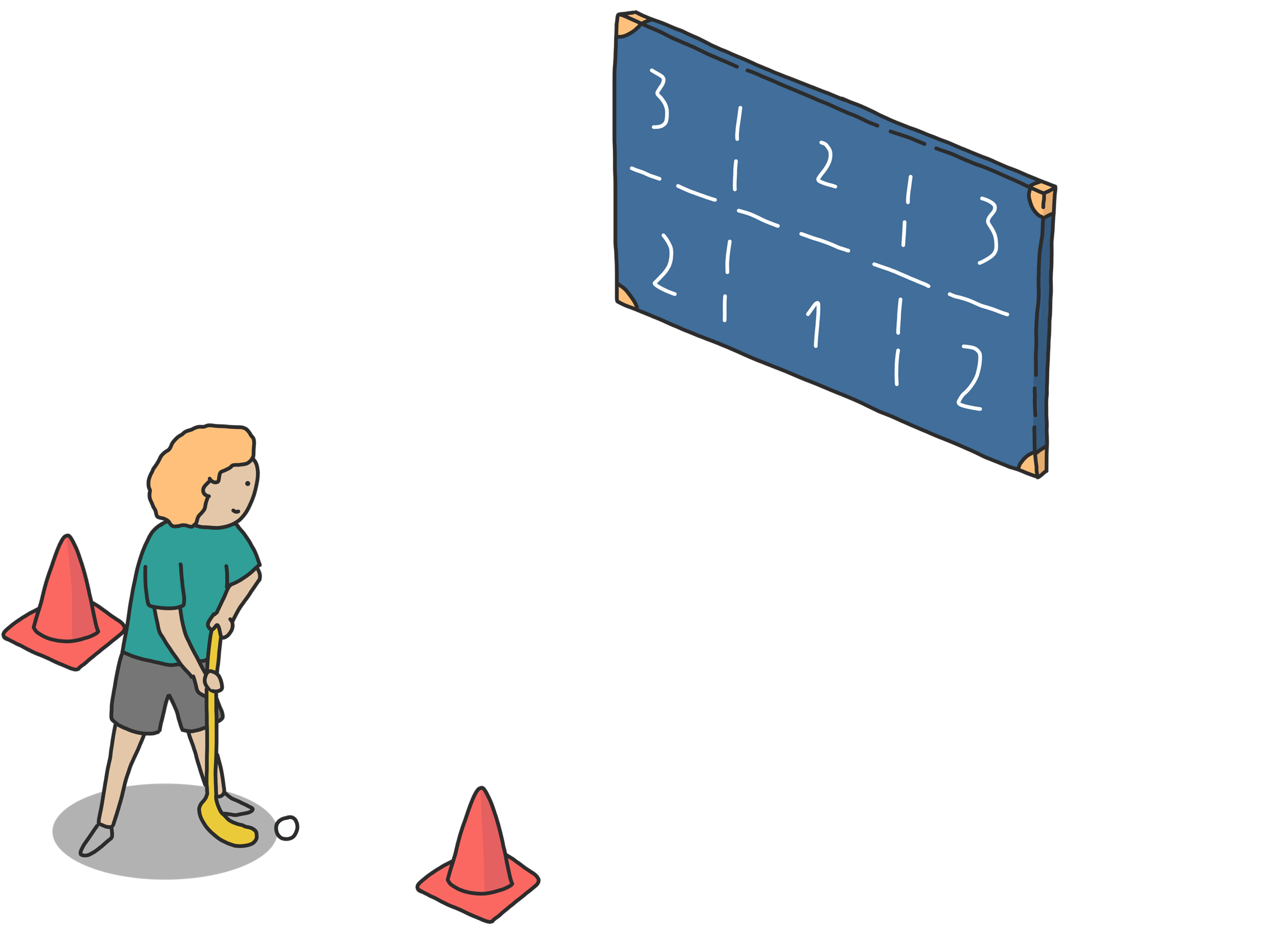 MATTENSCHIEßEN
MATTENSCHIEßEN
Versucht auf die Matte zu schießen. 

Gehe näher an die Matte heran. 


Versuche eine hohe Zahl zu treffen (2 oder 3).
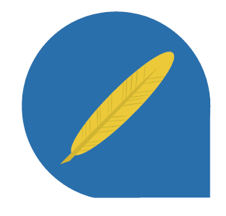 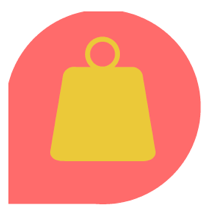 Wir lernen Unihockey kennen
Wir üben an Unihockey-Stationen
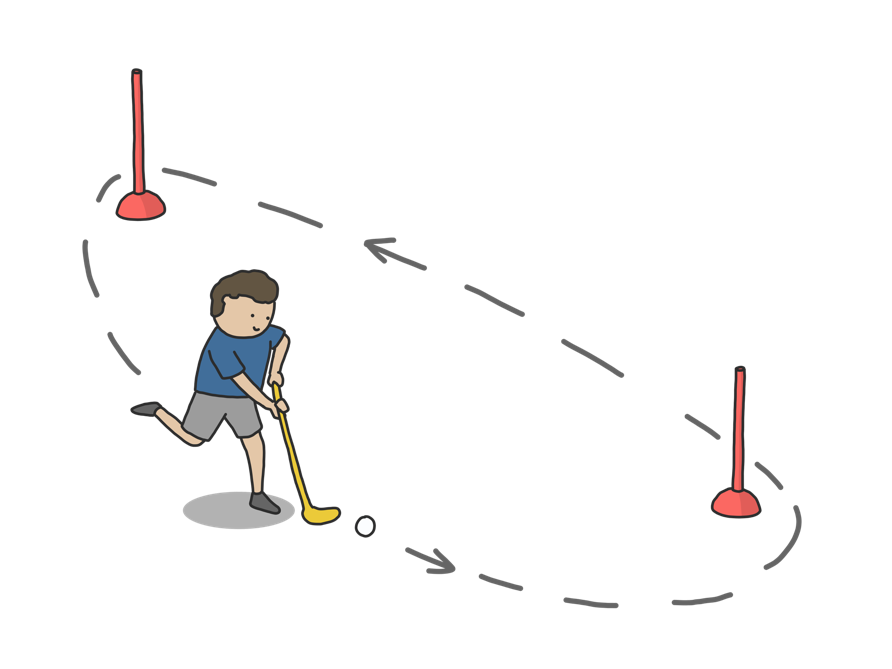 Wir spielen mit- und gegeneinander
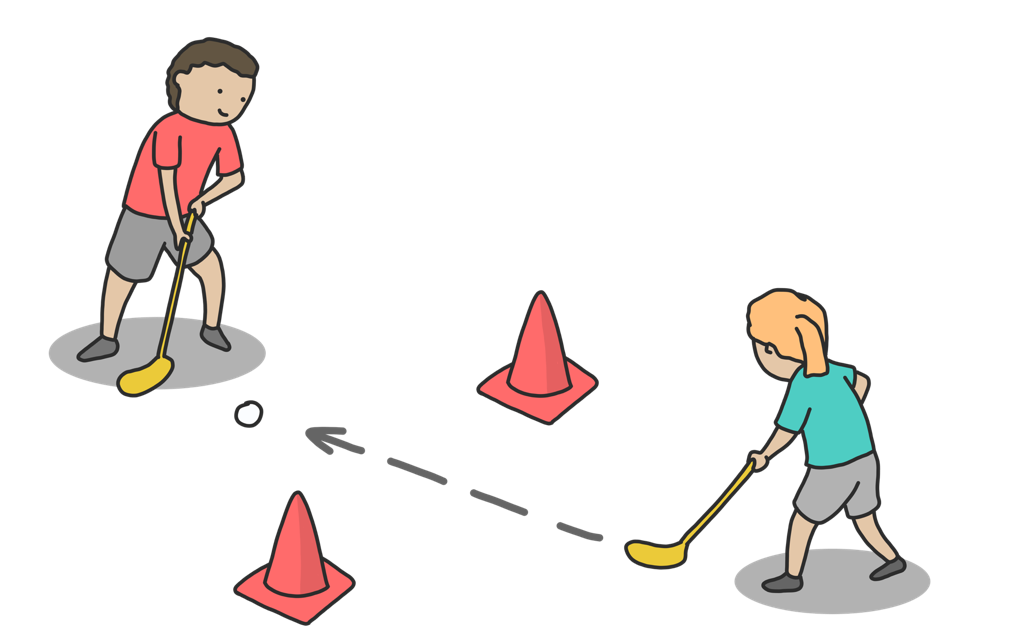 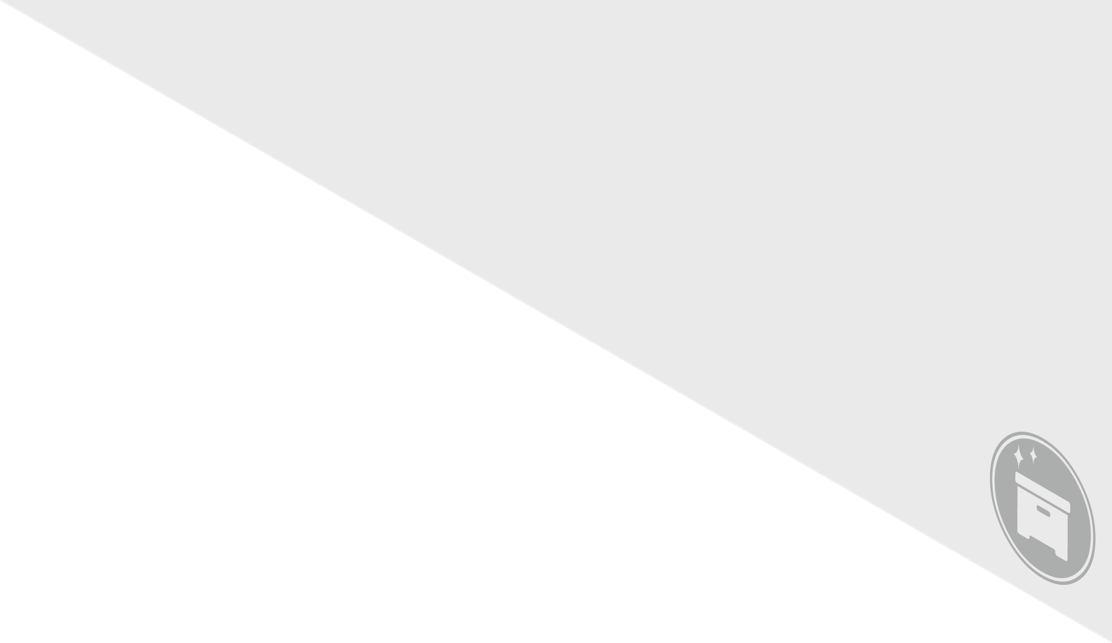 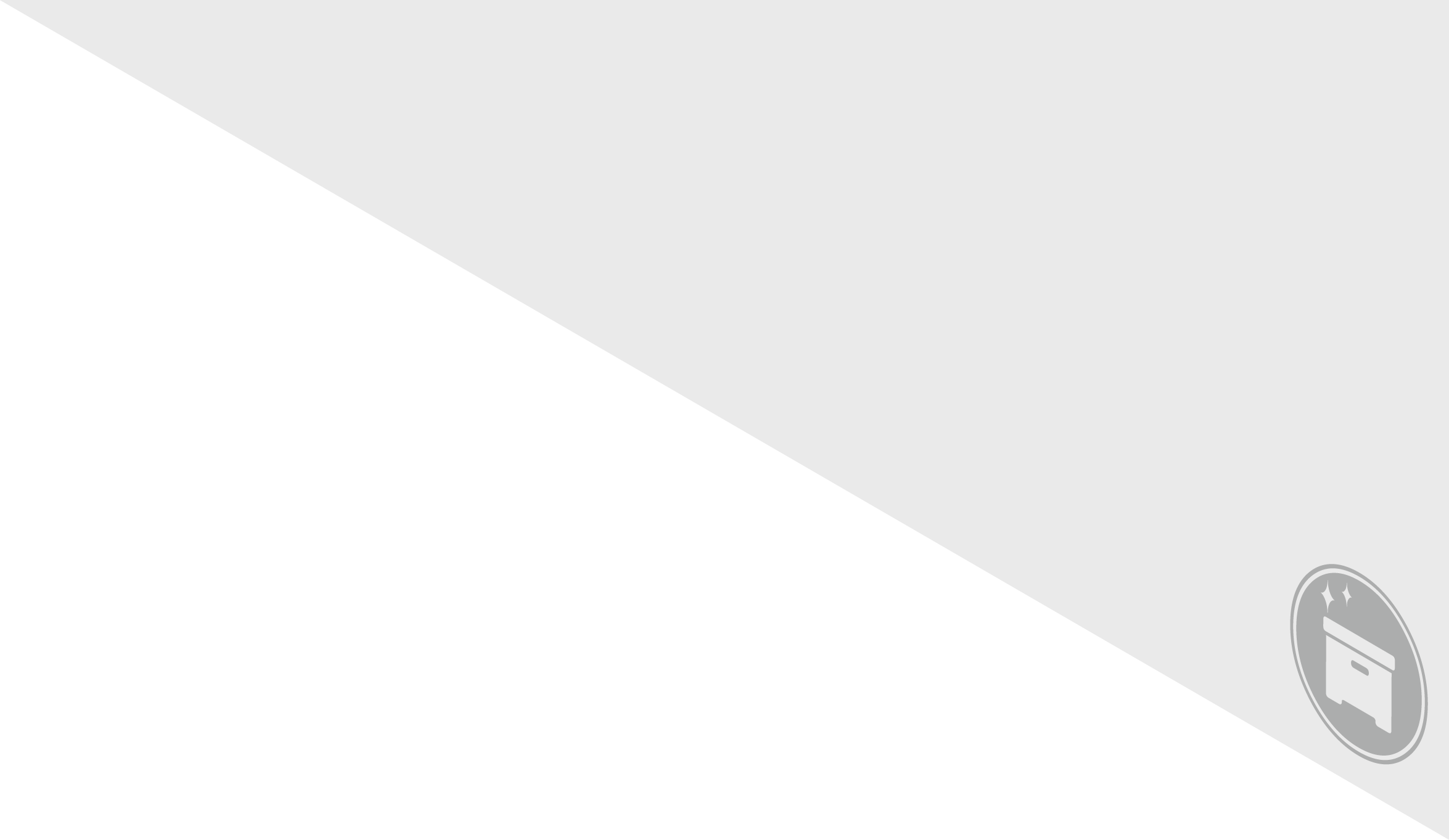 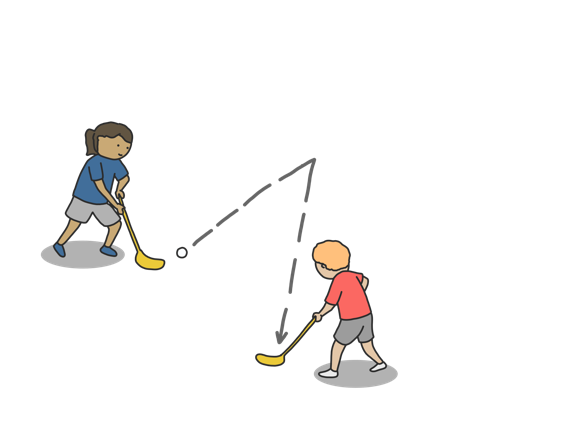 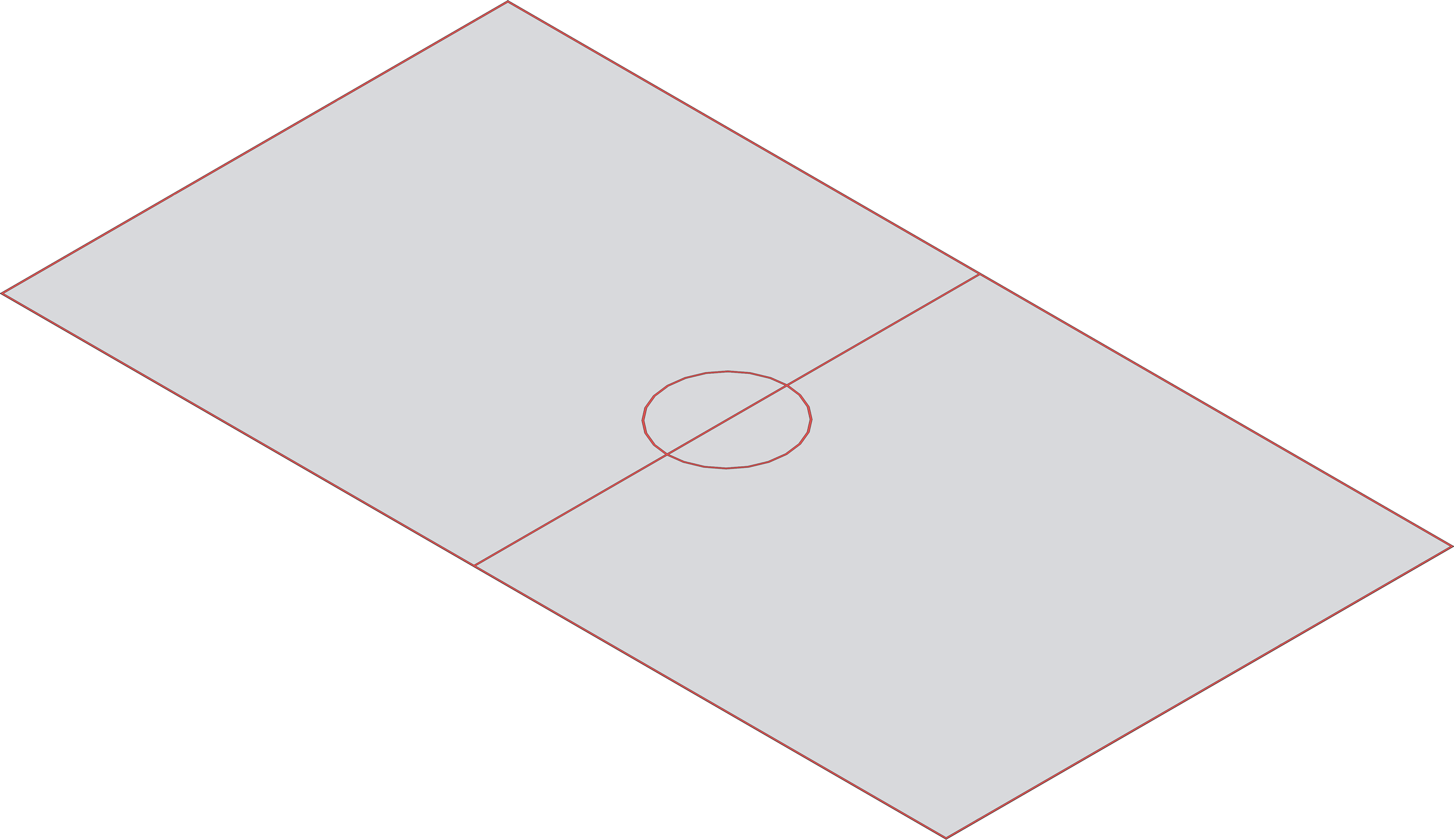 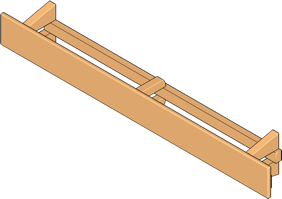 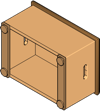 Station
4
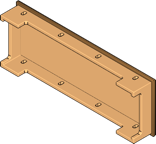 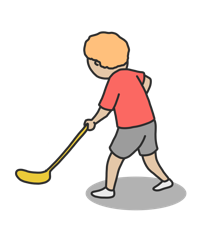 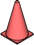 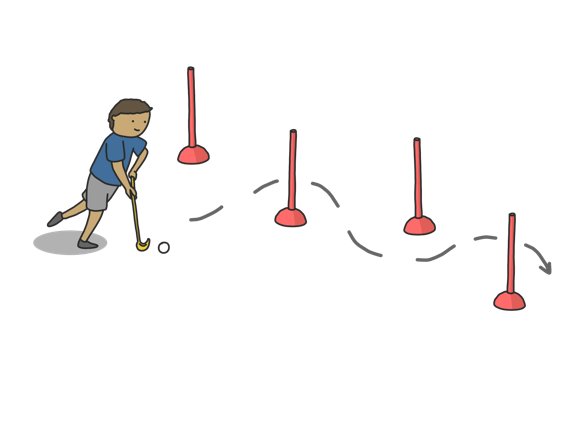 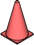 Station
3
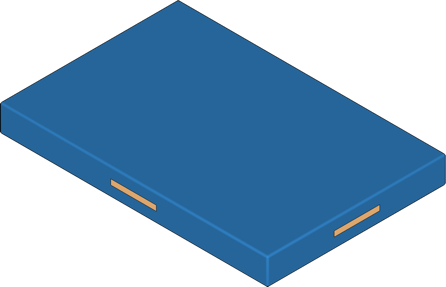 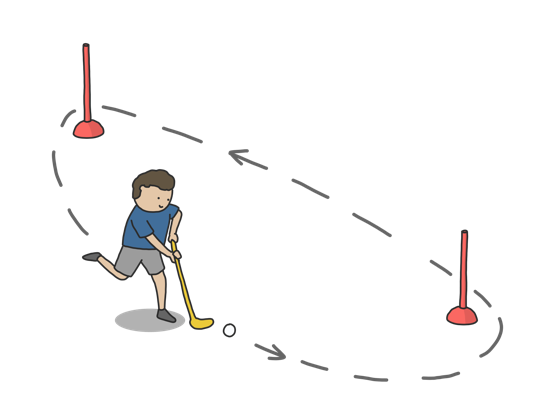 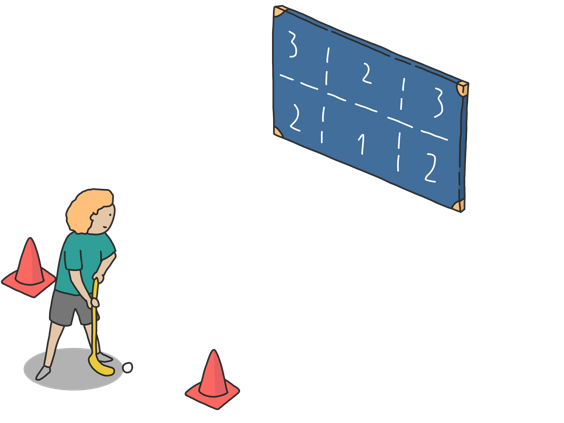 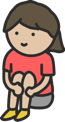 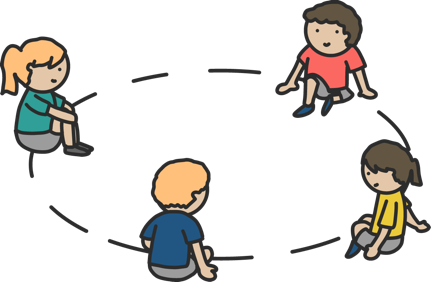 Station
5
Station
2
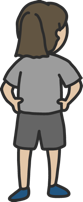 Station
6
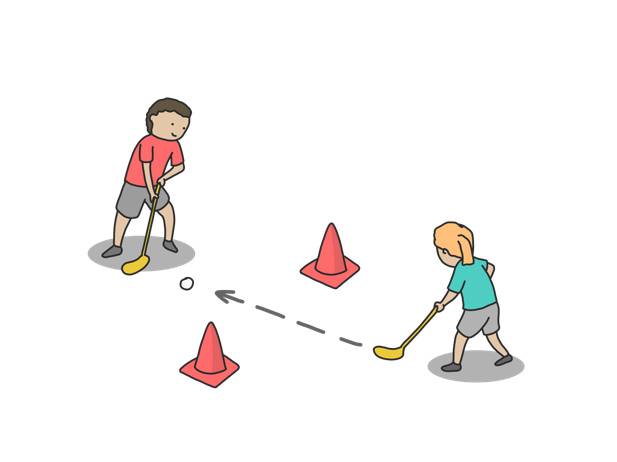 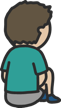 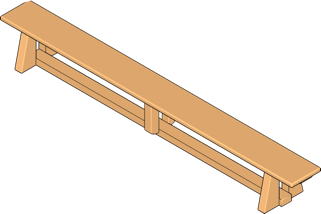 Station
1